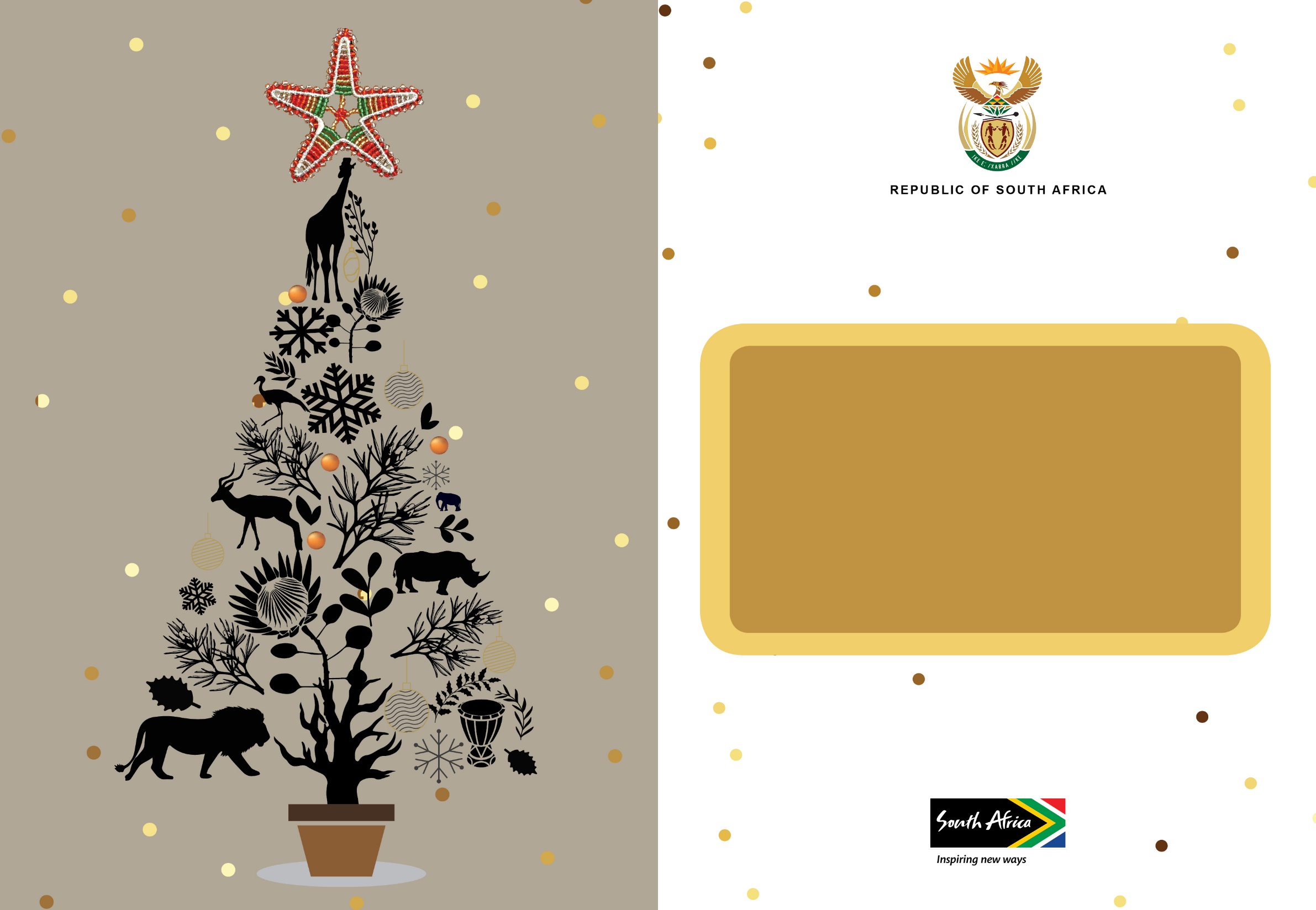 Type message here…